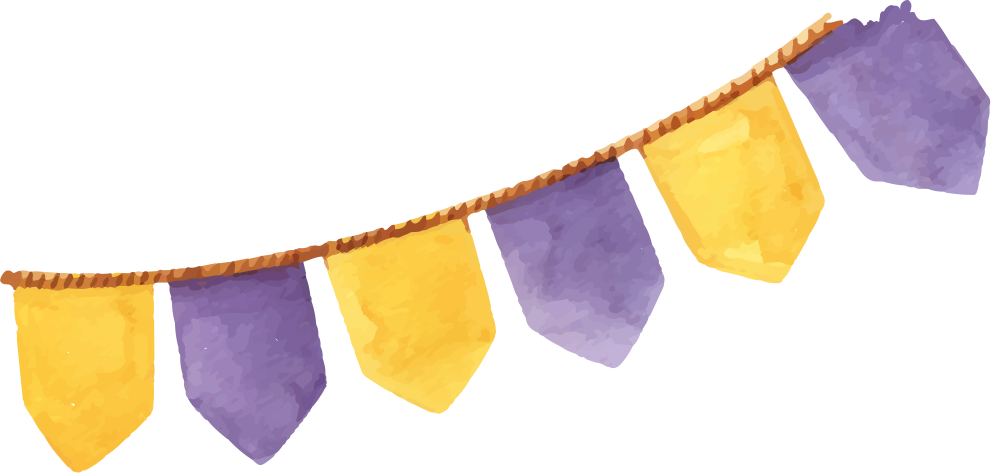 KHỞI ĐỘNG
Em hãy kể một số hoạt động lao động mà em đã từng thực hiện ở gia đình, nhà trường hoặc cộng đồng và nêu ý nghĩa của các hoạt động đó?
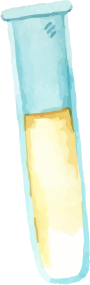 Hiến pháp năm 2013 
Điều 15. (trích)
Quyền công dân không tách rời nghĩa vụ công dân.
Mọi người có nghĩa vụ tôn trọng quyền của người khác.
3. Công dân có trách nhiệm thực hiện nghĩa vụ đối với Nhà nước và xã hội,...
 Điều 35.
Công dân có quyền làm việc, lựa chọn nghề nghiệp, việc làm và nơi làm việc.
Người làm công ăn lương được bảo đảm các điều kiện làm việc công bằng, an toàn; được hưởng lương. chế độ nghỉ ngơi.
3. Nghiêm cấm phân biệt đối xử, cưỡng bức lao động, sử dụng nhân công dưới độ tuổi lao động tối thiểu.
Điều 37. (trích)
Trẻ em được Nhà nước, gia đình và xã hội bảo vệ, chăm sóc và giáo dục; được tham gia vào các vấn đề về trẻ em. Nghiêm cấm xâm hại, hành hạ, ngược đã,i bỏ mặc, lạm dụng, bóc lột sức lao động và những hành vi khác vi phạm quyền trẻ em.
Thanh niên được Nhà nước, gia đình và xã hội tạo điều kiện học tập, lao động, giải trí, phát triển thể lực, trí tuệ, bồi dưỡng đạo đức, truyền thống dân tộc, ý thức công dân; đi đầu trong công cuộc lao động sáng tạo và bảo vệ Tổ quốc.
2. Gia đình bạn C có truyền thống kinh doanh nhưng bạn không thích công việc này. Bạn quyết định sau khi tốt nghiệp trung học phổ thông sẽ đăng ký học nghề trang điểm để phát triển sự nghiệp riêng của mình. Khi biết chuyện, bố mẹ bạn cảm thấy không vui, tuy nhiên hai người vẫn tôn trọng quyết định của con trai, không ép buộc bạn phải từ bỏ nguyện vọng của mình.

3. Sau khi tốt nghiệp đại học, anh T tham gia ứng tuyển và được nhận vào làm việc tại một công ty. Anh cảm thấy rất vui vì từ nay đã có thể tự tạo ra thu nhập để nuôi sống bản thân và chăm lo cho bố mẹ.
Câu hỏi: 
a. Theo em, trường hợp 2 và 3, các nhân vật đã thực hiện quy định của pháp luật về quyền và nghĩa vụ lao động của công dân như thế nào?
b. Em hãy nêu một số ví dụ thực hiện tốt quy định của pháp luật về quyền và nghĩa vụ lao động của công dân trong đời sống hằng ngày?
Trả lời :
a. Bạn C đã  thực hiện các quy định của pháp luật về quyền và nghĩa vụ lao động bằng việc lựa chọn nghề nghiệp (học nghề trang điểm).
 Bố mẹ T đã  thực hiện các quy định của pháp luật về quyền và nghĩa vụ lao động bằng việc tôn trọng quyết định của con, không ép buộc con từ bỏ nguyện vọng của mình.
b. Anh T đã  thực hiện các quy định của pháp luật về quyền và nghĩa vụ lao động bằng việc  đã ứng tuyển và làm việc tại một công ty để tạo thu nhập nuôi sống bản thân và giúp đỡ bố mẹ.
Tình huống
Tốt nghiệp đại học, nhưng M không đi làm mà vẫn phụ thuộc vào bố mẹ. Hằng ngày. M thường ở nhà xem ti vi, lướt mạng xã hội, khi bị bố mẹ nhắc nhở tìm công việc thì M thường lẩn tránh với lí do không muốn đi làm vì sợ áp lực.
M đã thực hiện quyền, nghĩa vụ lao động của mình như thế nào?
=>M chưa thực hiện đùng quyền, nghĩa vụ lao động của mình, bởi vì đi làm vừa là quyền nhưng cũng là nghĩa vụ của công dân.
TRÒ CHƠI “AI NHANH HƠN”
Câu hỏi
Kể các việc làm thực hiện đúng và thực hiện chưa đúng quy định của pháp luật về quyền và nghĩa vụ lao động của công dân ?
TRÒ CHƠI “AI NHANH HƠN”
Luật chơi
Gồm 2 đội chơi, mỗi đội 3 bạn
Hai đội cùng suy nghĩ và lần lượt viết lên bảng đáp án của mình vào cột.( có 2 cột cho 2 đội chơi)
Hết thời gian đội nào viết được nhiều đáp án hơn đội đó chiến thắng.
Thời gian 3 phút
Câu hỏi: 
Em có thái độ như thế nào đối với các việc làm đúng quy định của pháp luật về quyền và nghĩa vụ lao động?
Đối với các việc làm sai quy định của pháp luật về quyền và nghĩa vụ lao động?
Em cho biết một số quy định của pháp luật về quyền và nghĩa vụ lao động của công dân?
II. Luyện tập
Bài tập 4- T 69 Sgk: Xử lí tình huống 
b) Chủ nhật, bạn N sang nhà bạn H trả sách thì thấy H đang giận dỗi mẹ. Sau khi hỏi thăm, N mới biết H có thái độ như vậy là vì mẹ yêu cầu phải lau nhà xong mới được đi chơi. Bạn H rất ấm ức cho rằng mình còn nhỏ nên không phải làm việc nhà.
Nếu là bạn của N, em sẽ nói gì với bạn H?
Trả lời : Em giải thích cho H hiểu về nghĩa vụ lao động của công dân, việc H lau dọn nhà cửa là thực hiện nghĩa vụ lao động của bản thân đối với gia đình. Hoạt động lao động này có ý nghĩa rất tốt đẹp và hoàn toàn phù hợp với điều kiện sức khỏe lứa tuổi của học sinh, do đó yêu cầu của mẹ H là hoàn toàn chính đáng, không phải bóc lột sức lao động. Em khuyên H nên thực hiện yêu cầu của mẹ, xin lỗi mẹ vì đã tỏ thái độ không tốt và hứa với mẹ sau này sẽ tự giác cũng giúp bố mẹ làm việc nhà.
II. Luyện tập
Bài tập 5- T69 Sgk: Em đã chủ động thực hiện quyền và nghĩa vụ lao động của bản thân như thế nào? Hãy làm rõ theo bảng sau:
III. Vận dụng
Hãy viết (khoảng nửa trang giấy) về một tấm gương thành công trong công việc và bài học rút ra từ tấm gương đó
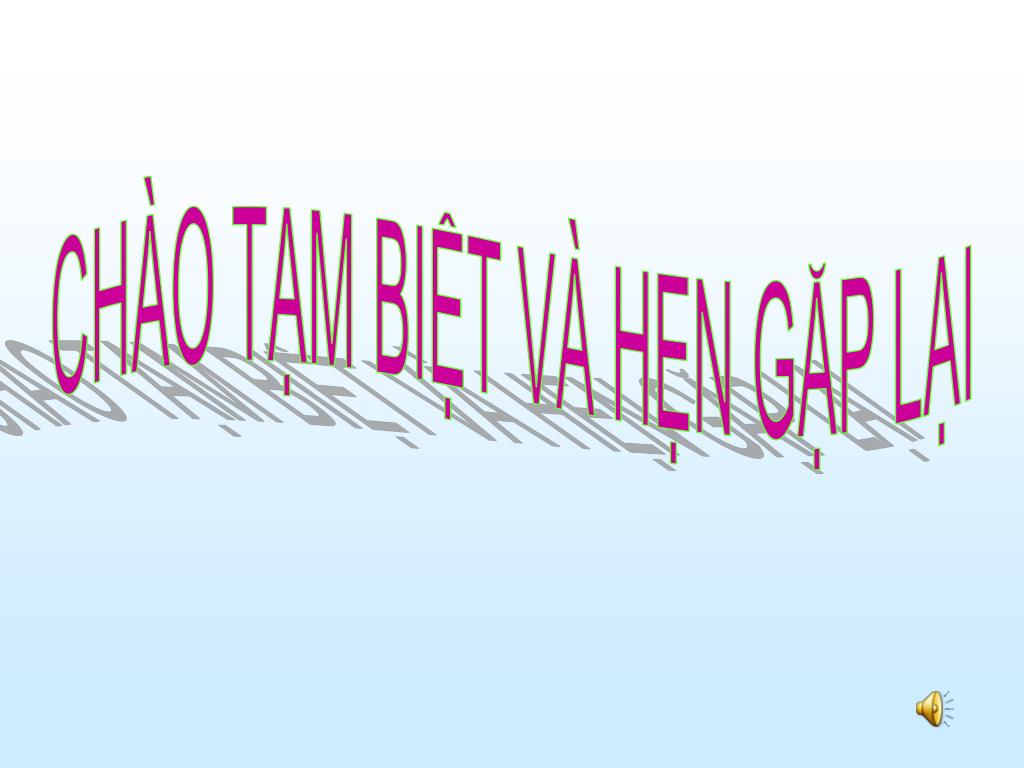 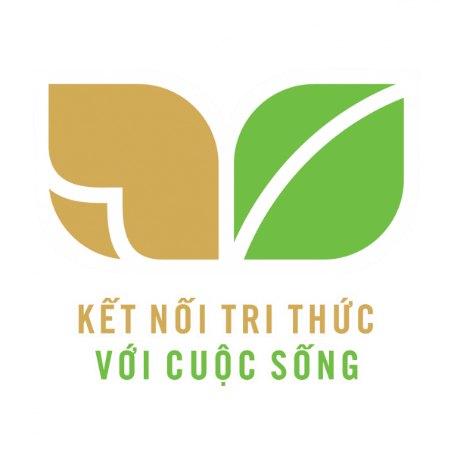